Reederei F. Laeisz
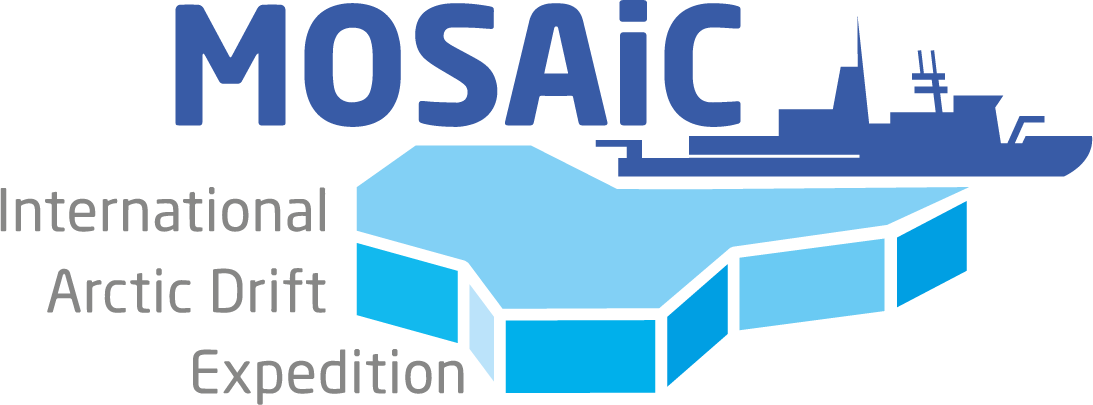 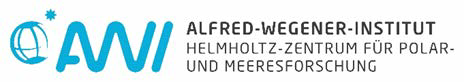 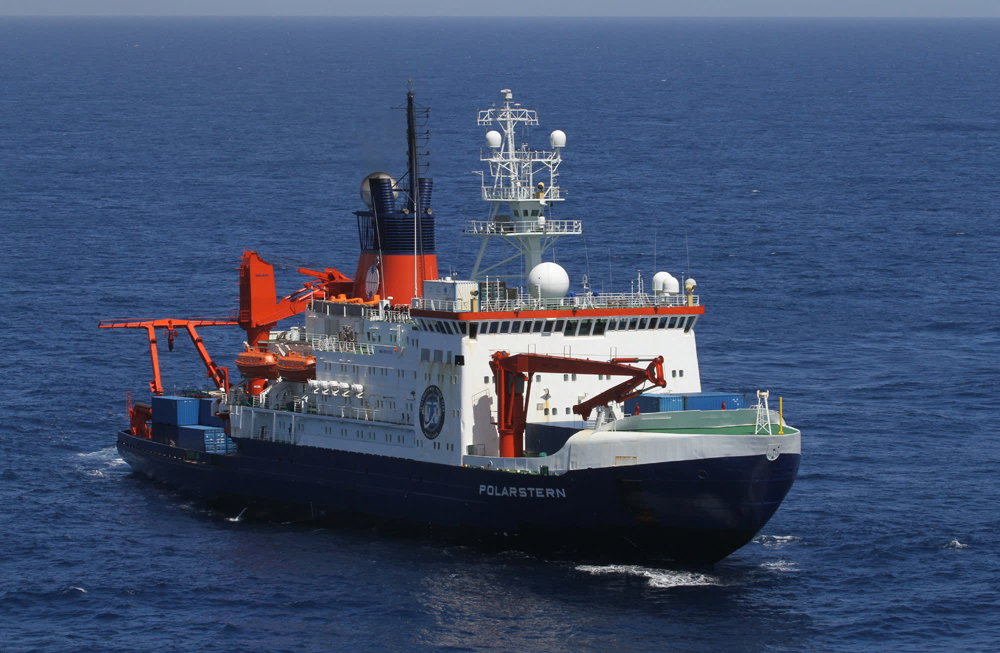 Communication in high latitudes during R/V Polarstern cruise PS122 (MOSAiC)October 2019 until September 2020
Reederei F. Laeisz – Hamburg June 2019
1
MOSAiC Drifting Project Oct. 2019 – Sept. 2020
Estimated track of R/V Polarstern
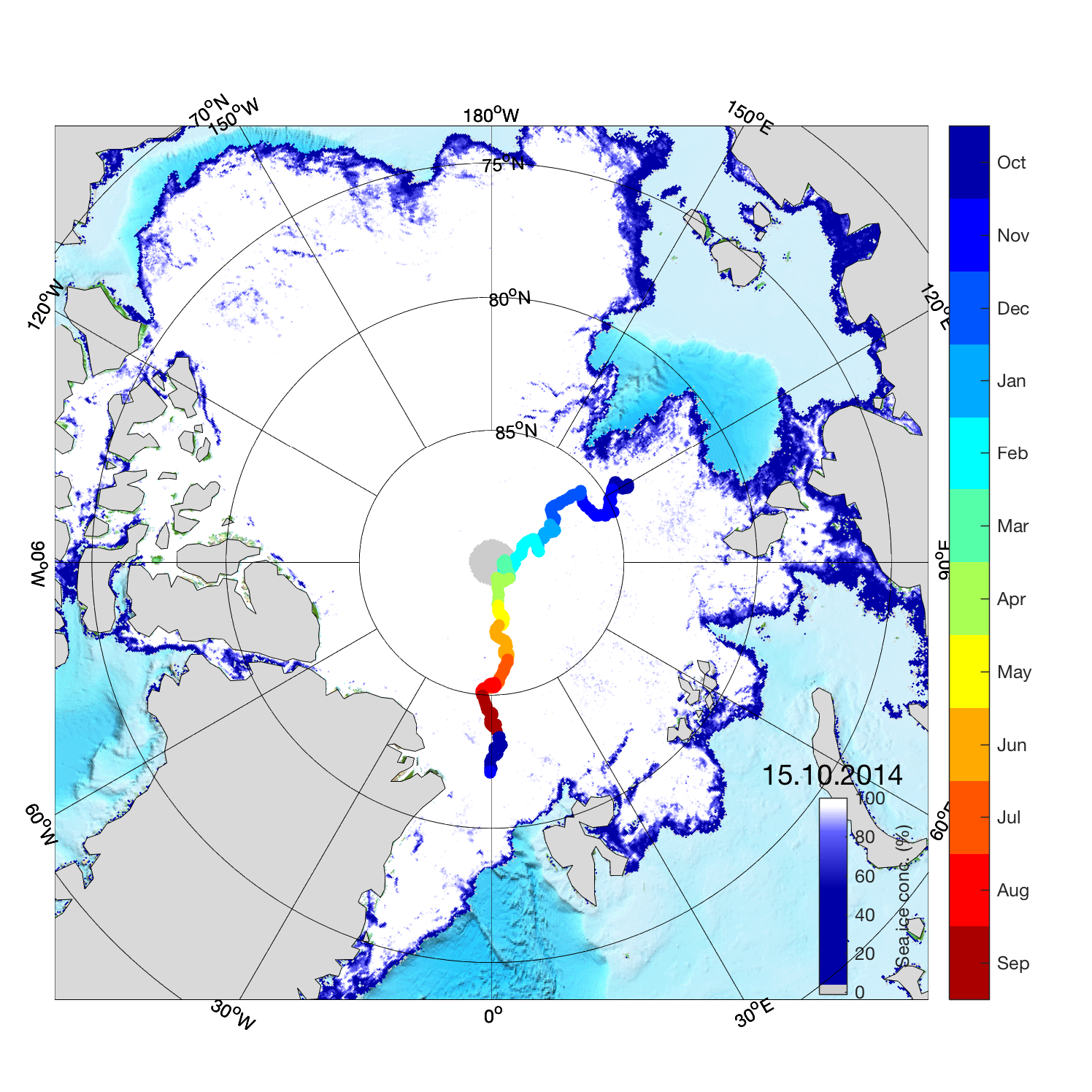 Reederei F. Laeisz – Hamburg June 2019
2
2
MOSAiC Drifting Experiment
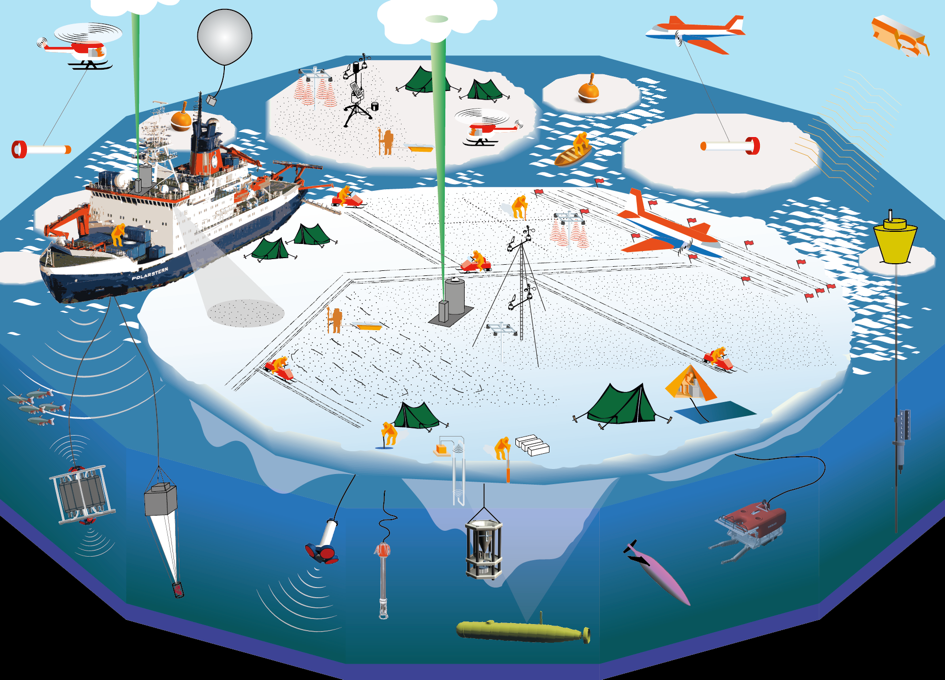 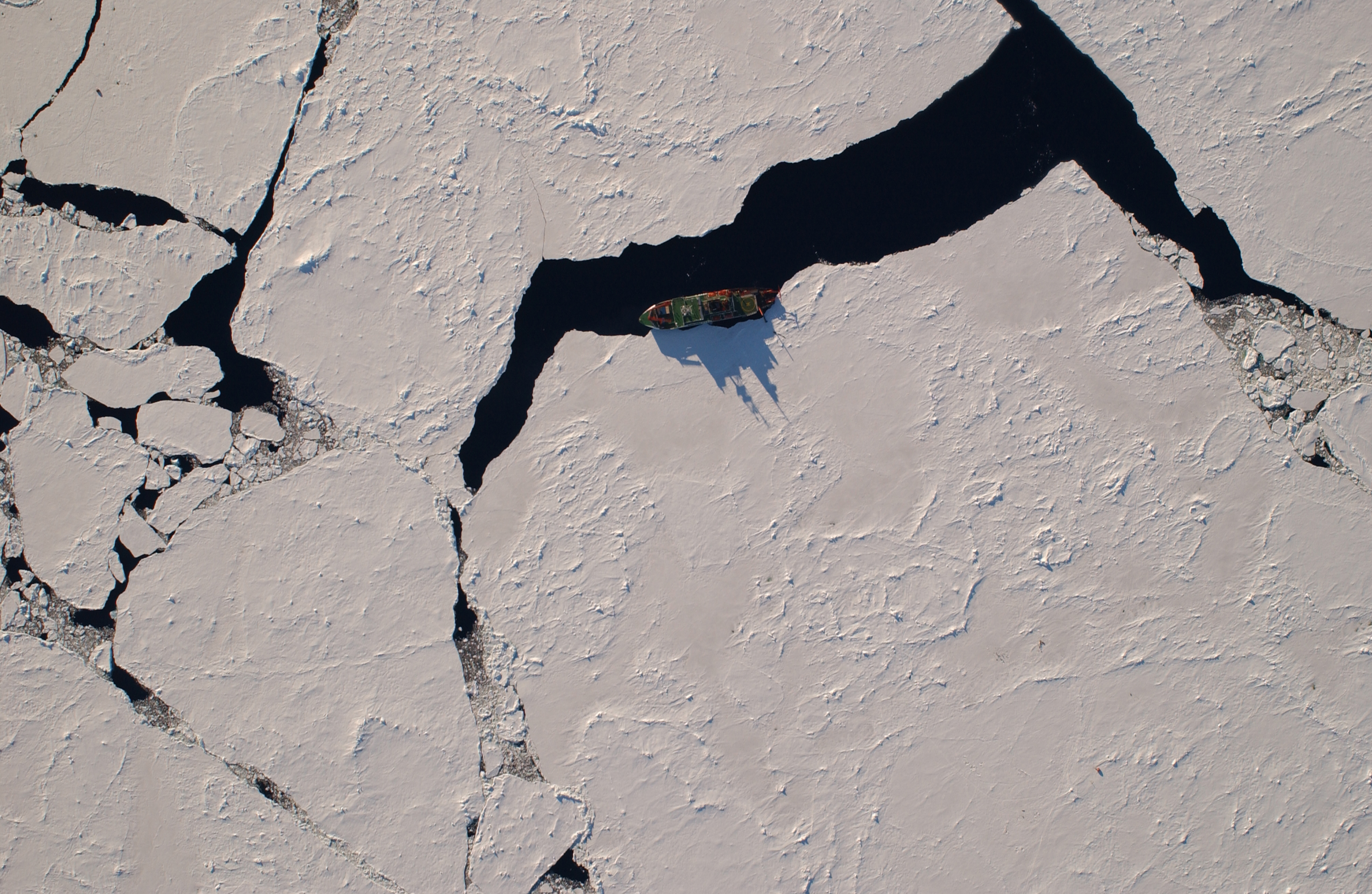 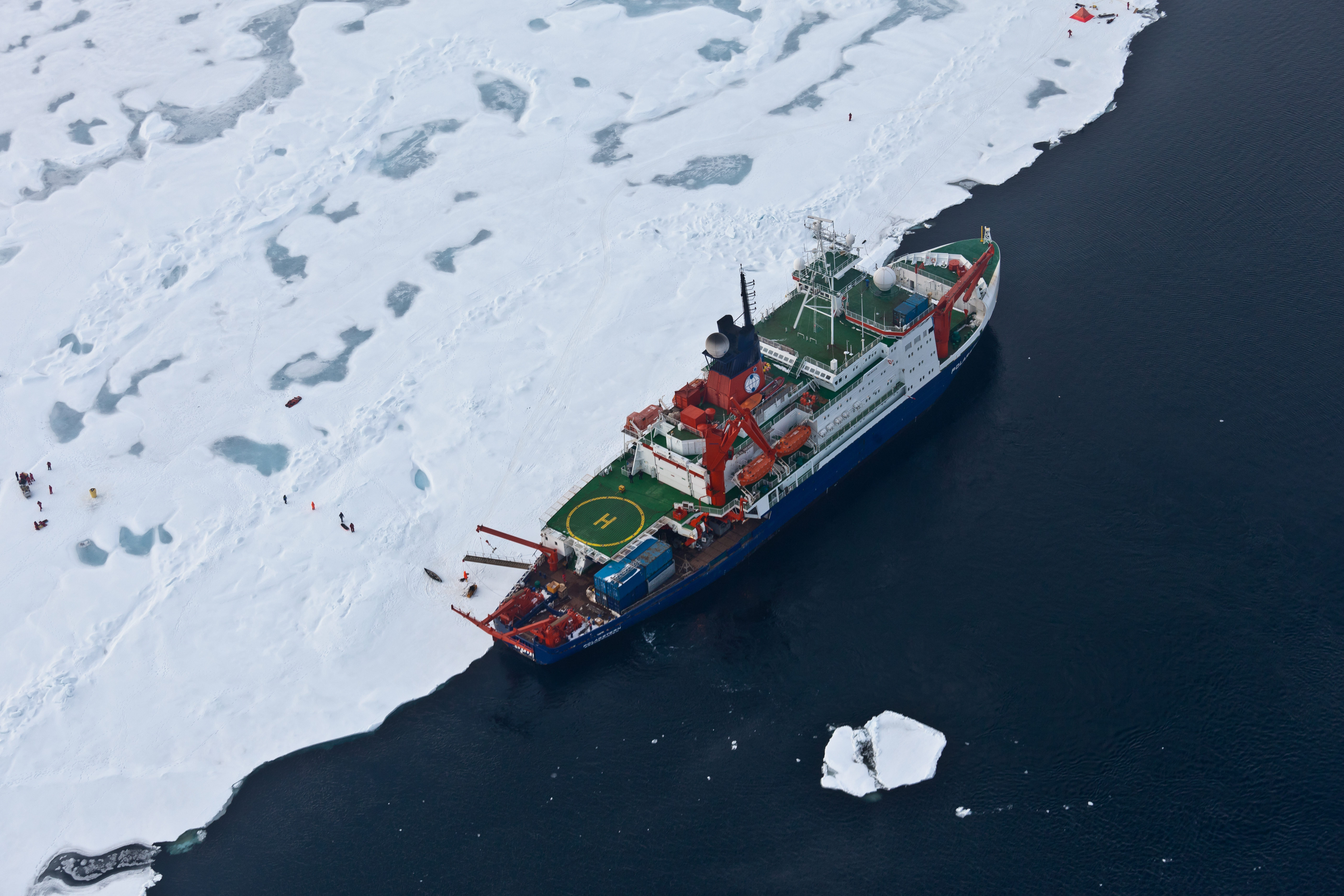 Reederei F. Laeisz – Hamburg June 2019
3
MOSAiC Drifting Project in numbers
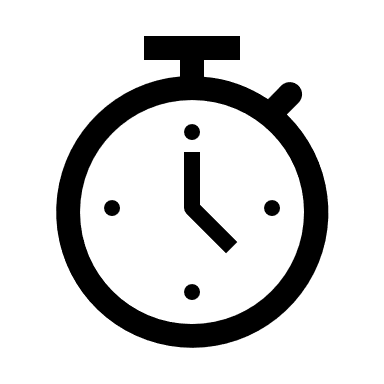 350 Days in the ice
Speed 7 km per day 
2,500 km drift
17 nations involved
600 scientists throughout the year
150 day of polar night
-45° C lowest expected temperature
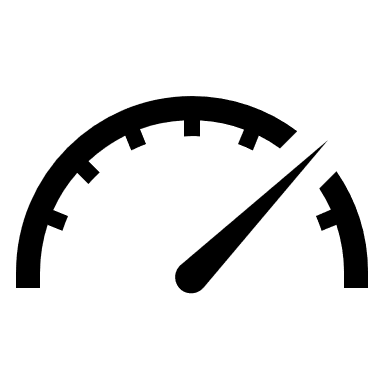 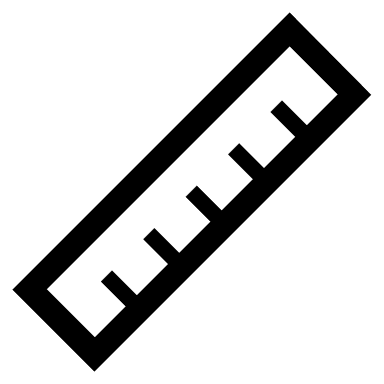 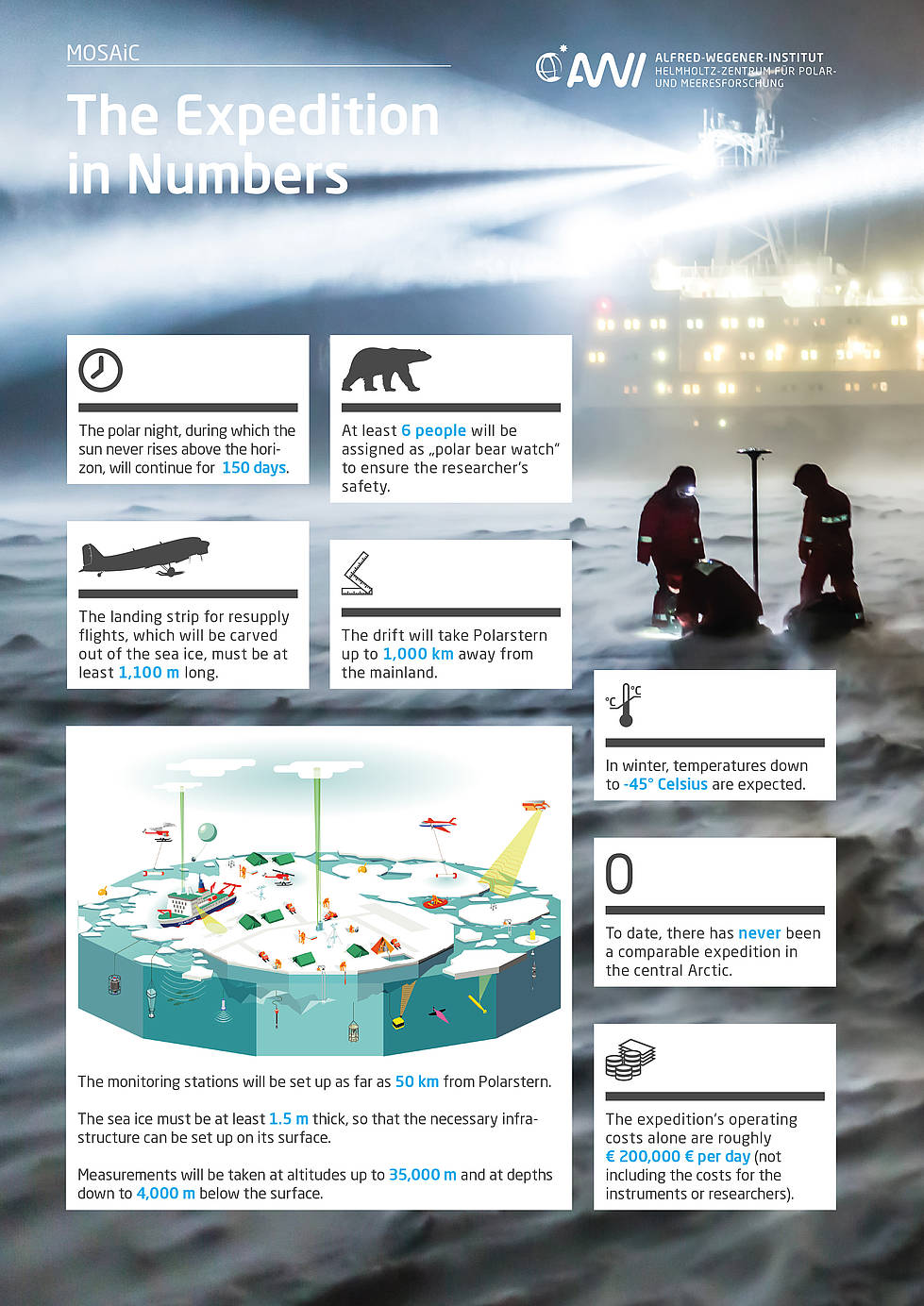 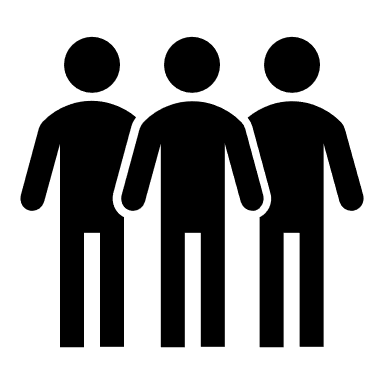 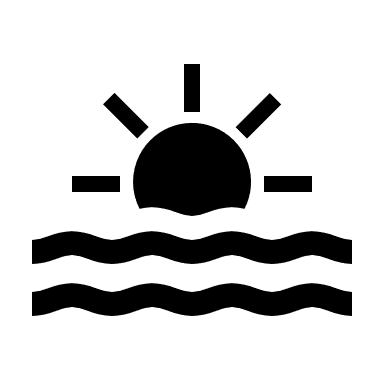 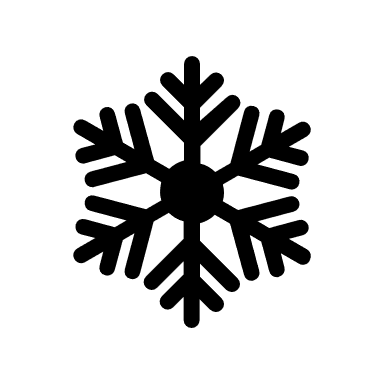 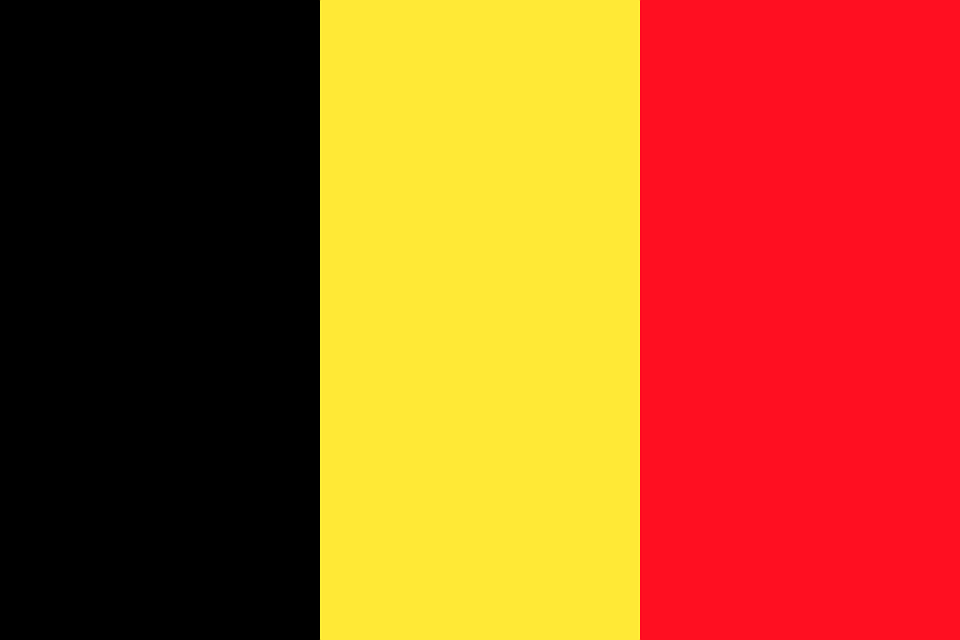 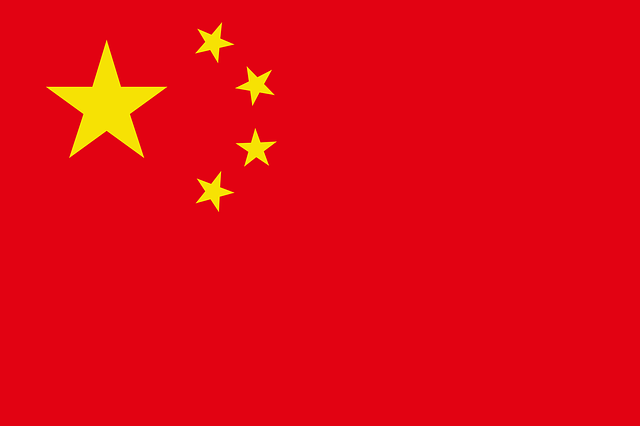 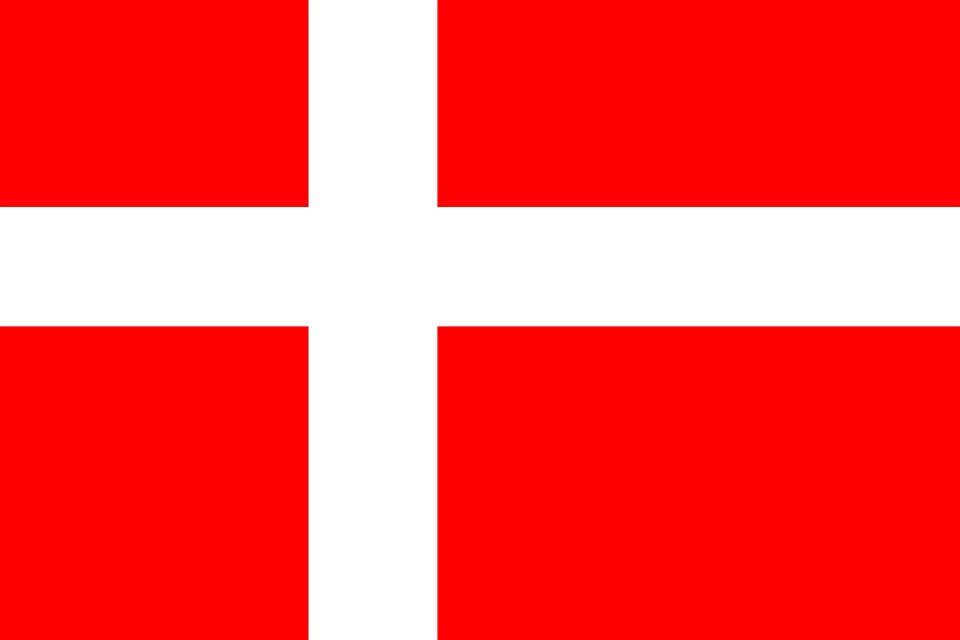 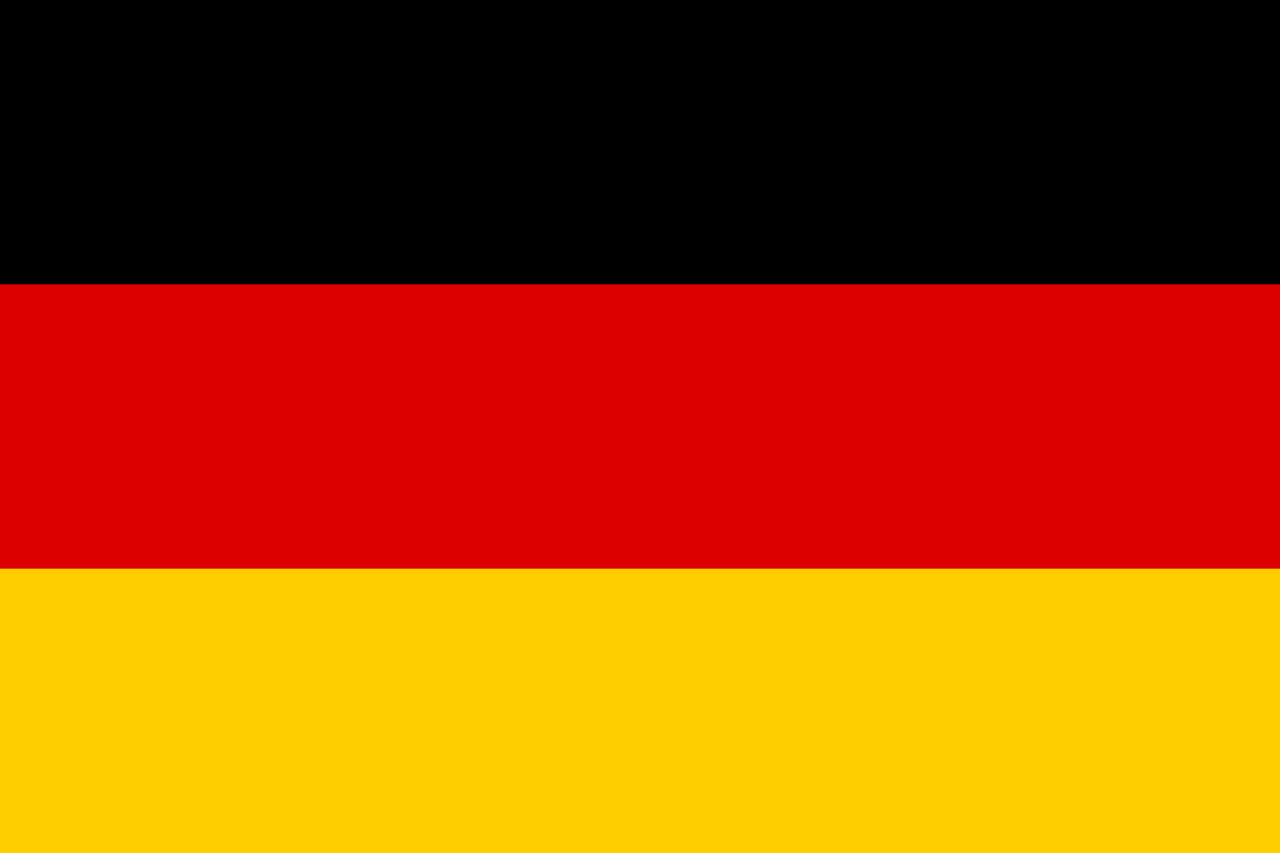 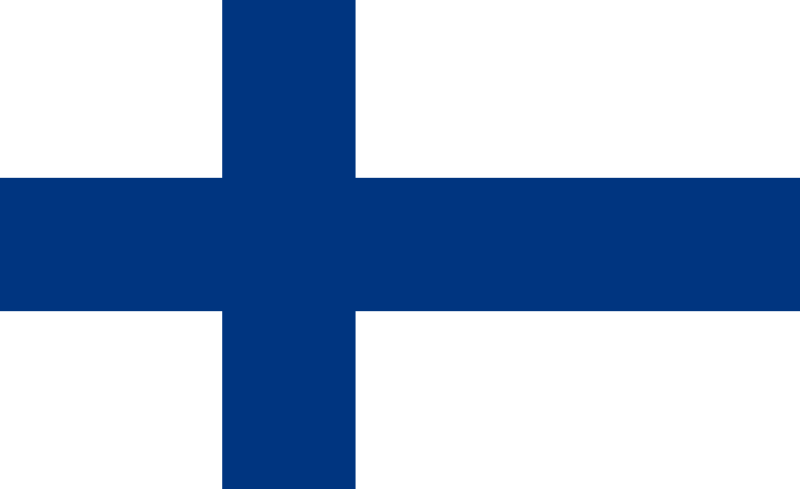 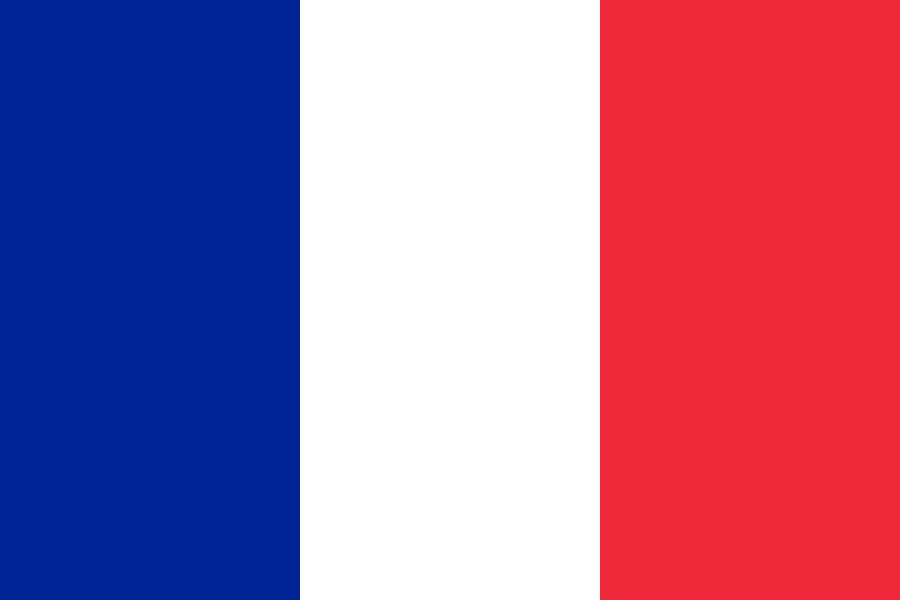 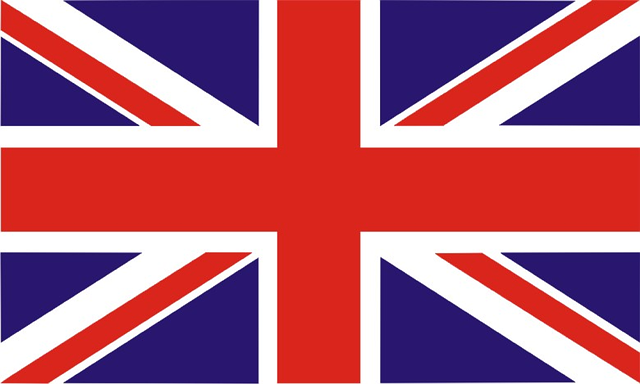 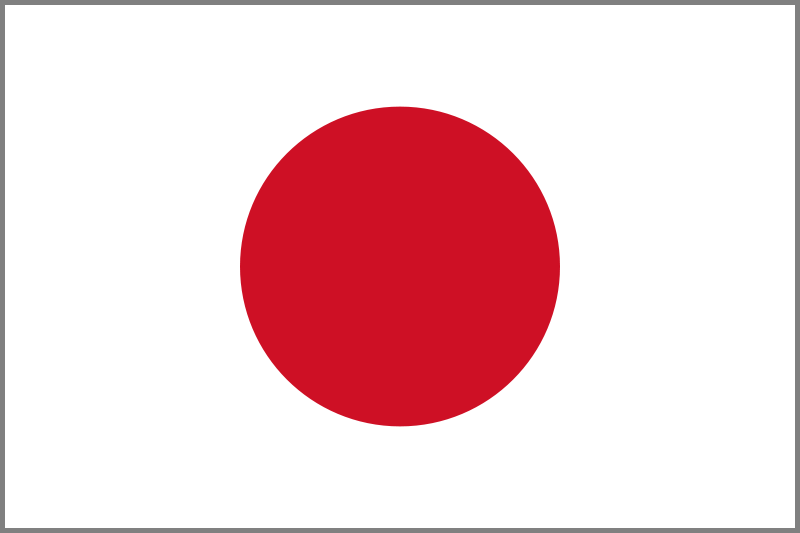 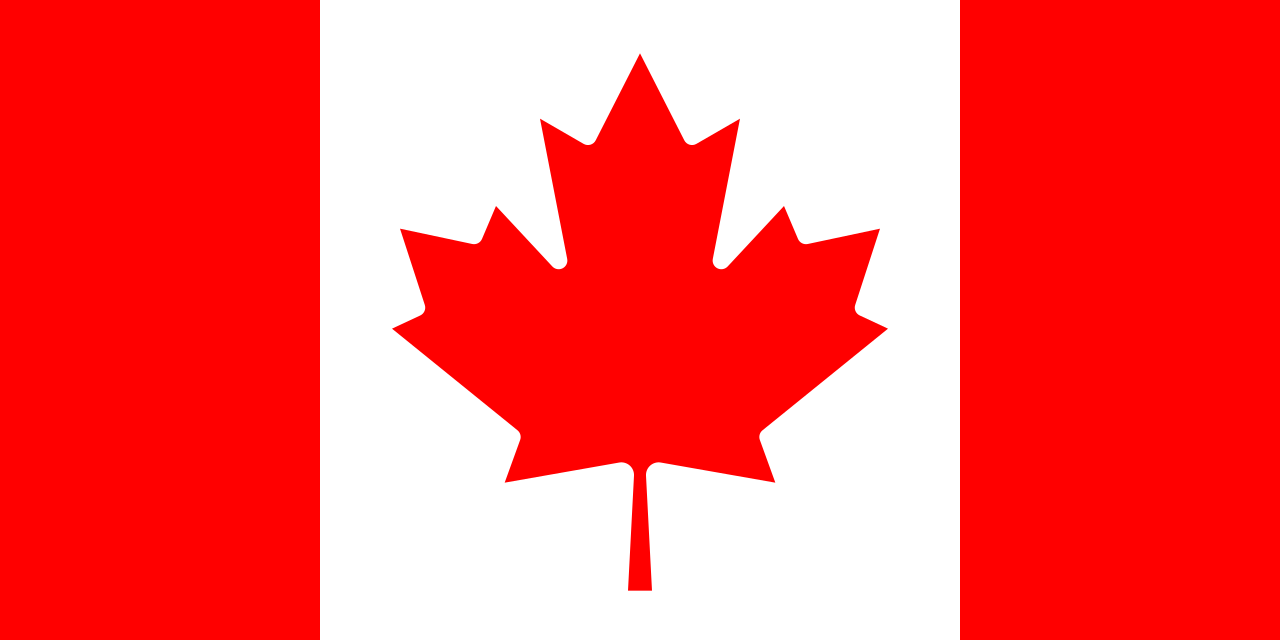 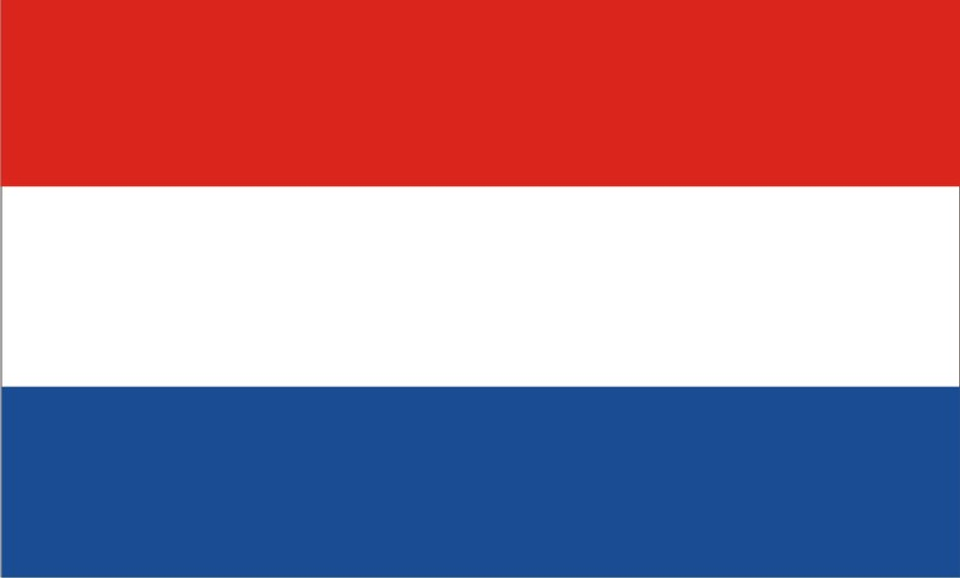 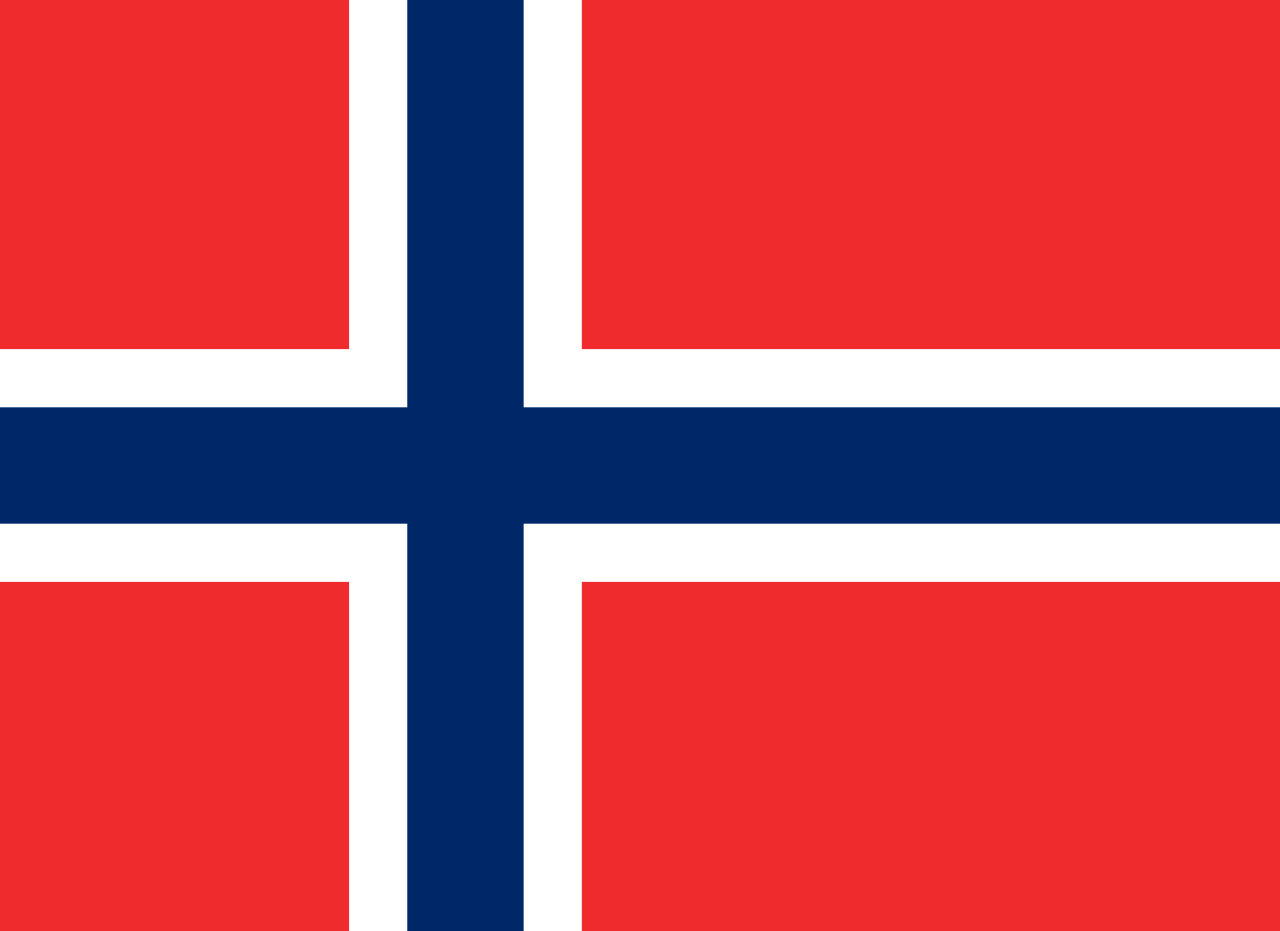 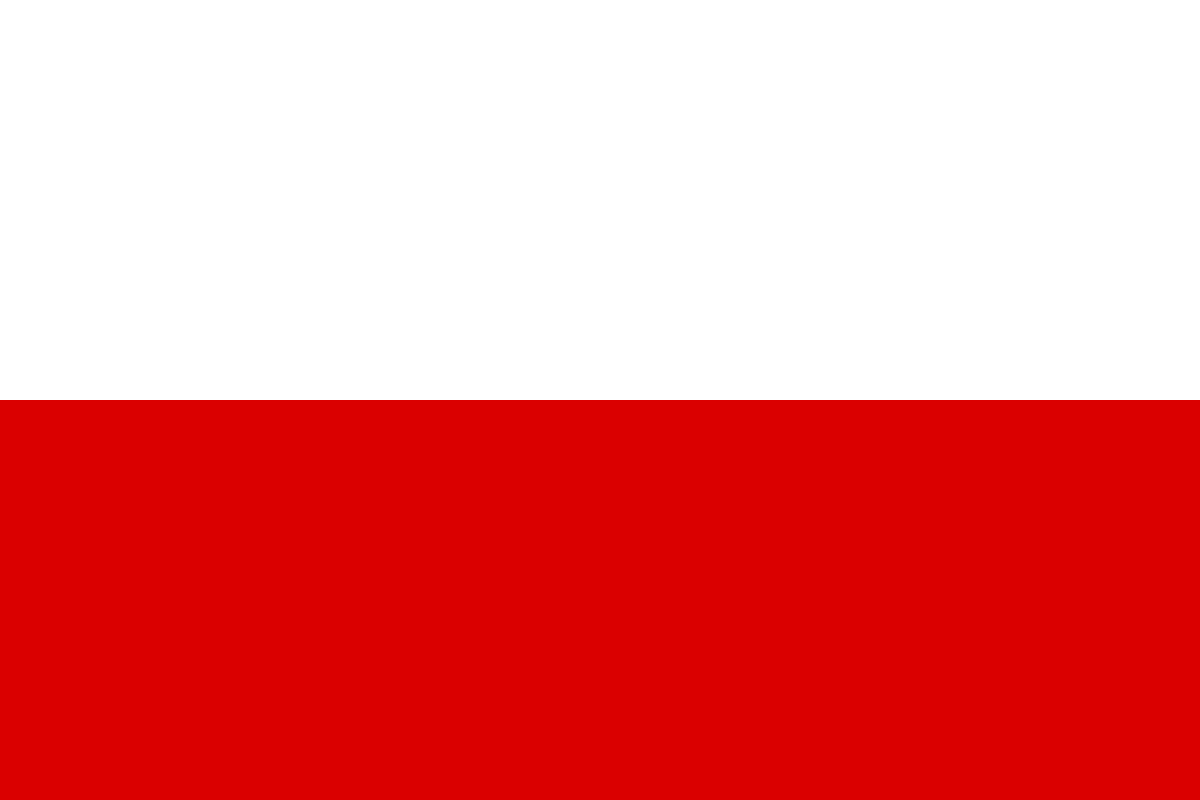 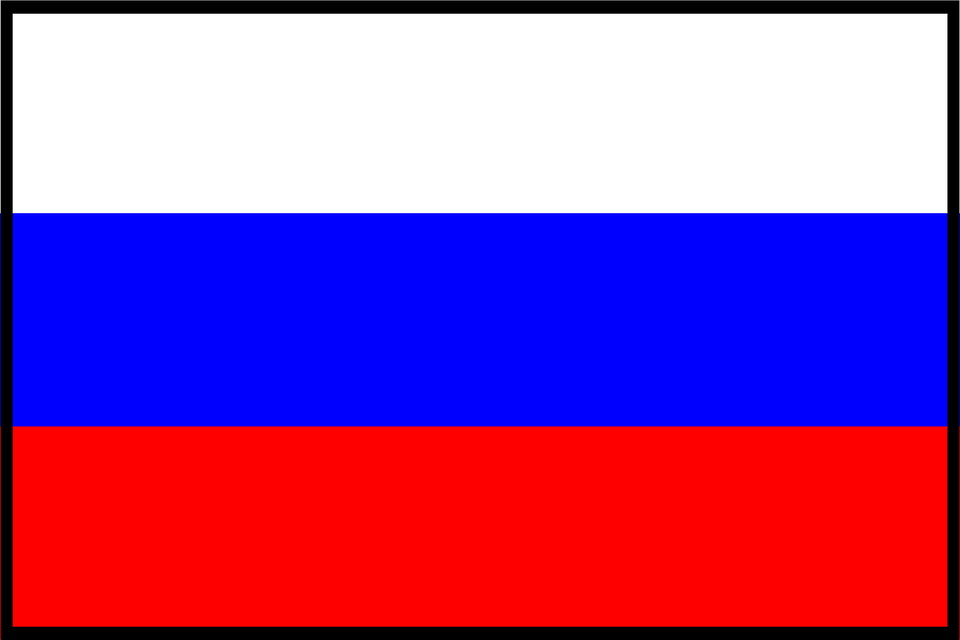 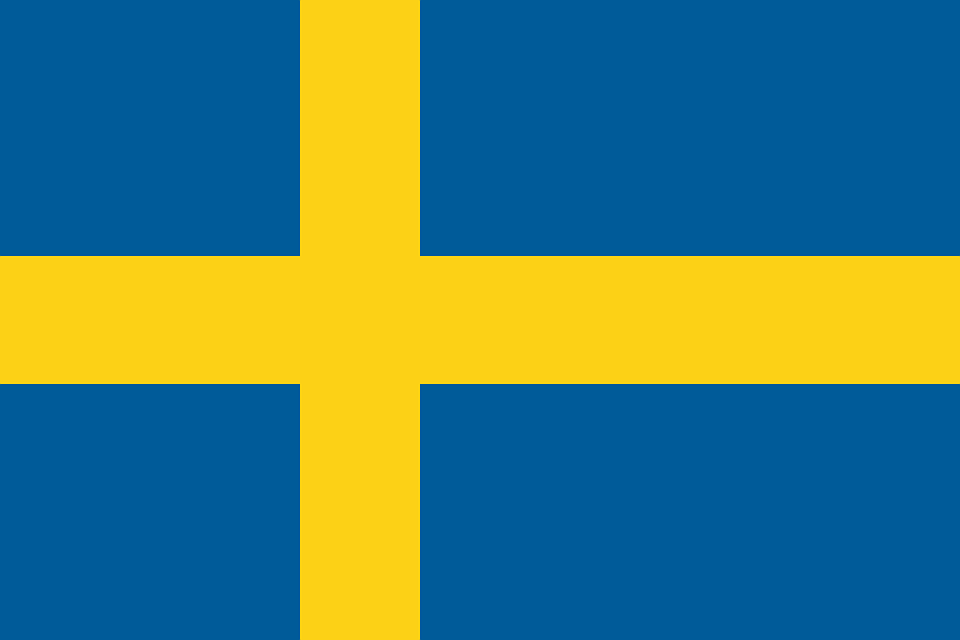 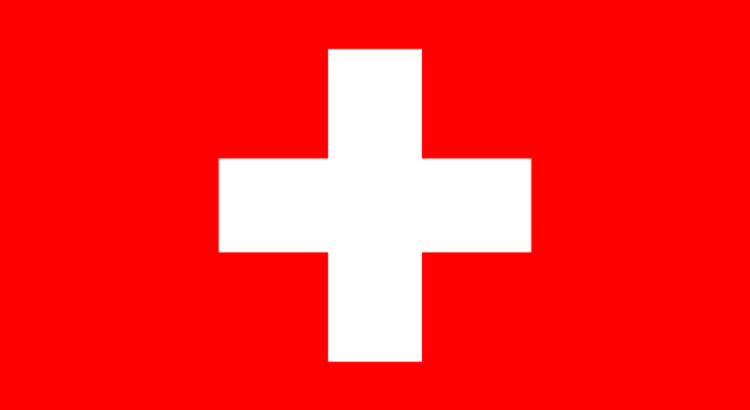 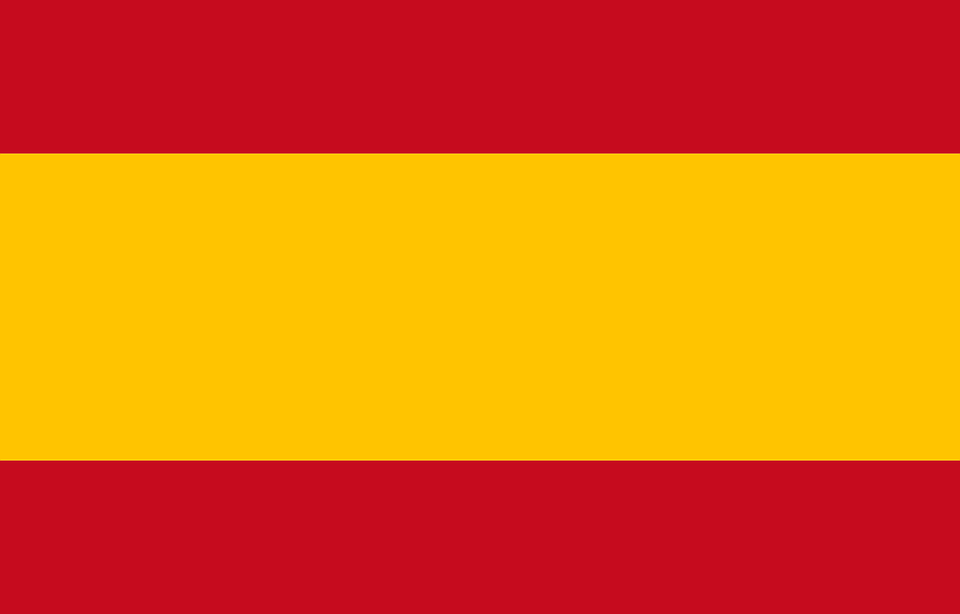 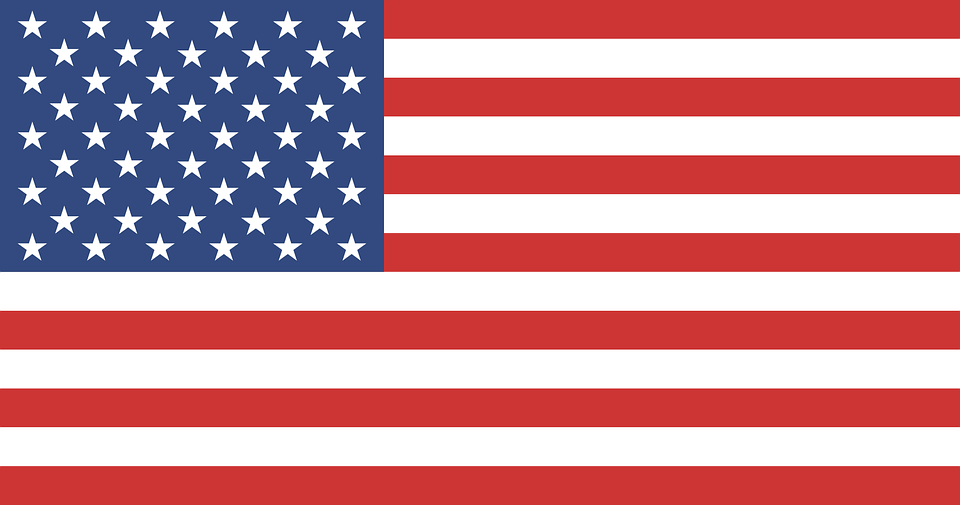 Reederei F. Laeisz – Hamburg June 2019
4
4
Available data communication on board Polarstern:
Inmarsat BroadbandBackup of backup
VHF and UHF
Short Wave Radio (GMDSS)
Leased Line (between 75°N and 75°S)C-Band, direct line to AWI computer net
Low-Earth Orbit (Kepler) satellitesHigh bandwidth service for bulk data transfer
Iridium Certus Backup and used in high latitudes
VSATKu-Band service on demand
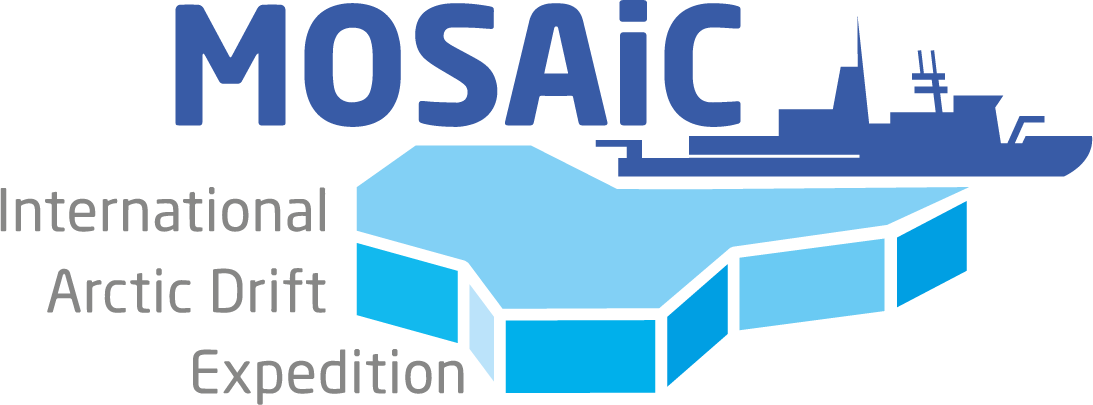 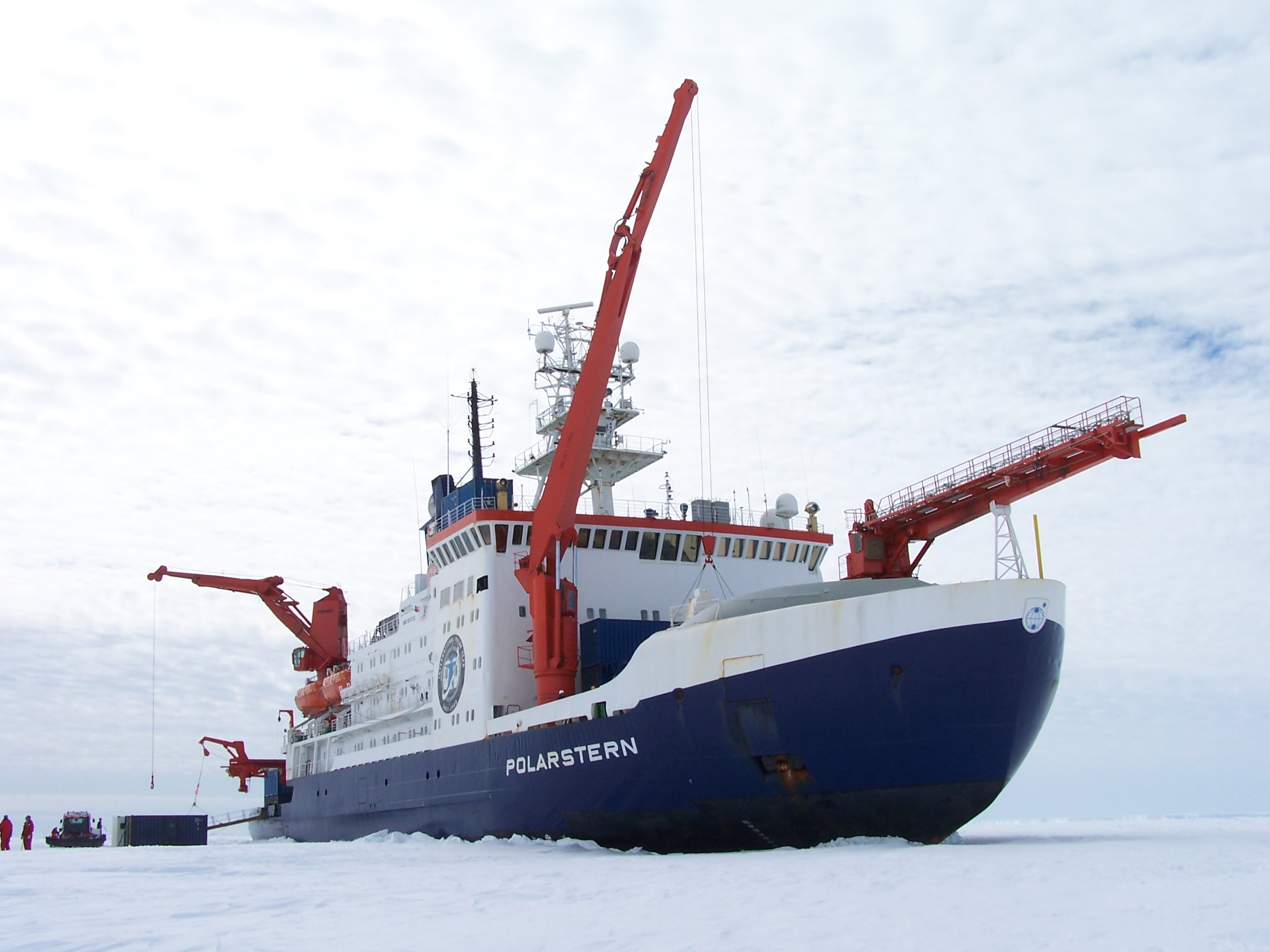 Reederei F. Laeisz – Hamburg June 2019
5
R/V Polarstern
Typical data rates
Inmarsat: 240 kbit/s
Leased Line: 0,5 – 1,5 Mbit/S Up1,0 – 2,0 Mbit/s Down
Iridium Certus: 440 kbit/s Up / Down
Iridium Pilot: 128 kbit/s Up / Down
Shortwave Paktor: 10 – 100 kbit/s
Kepler: up to 100Mbit Up / Down
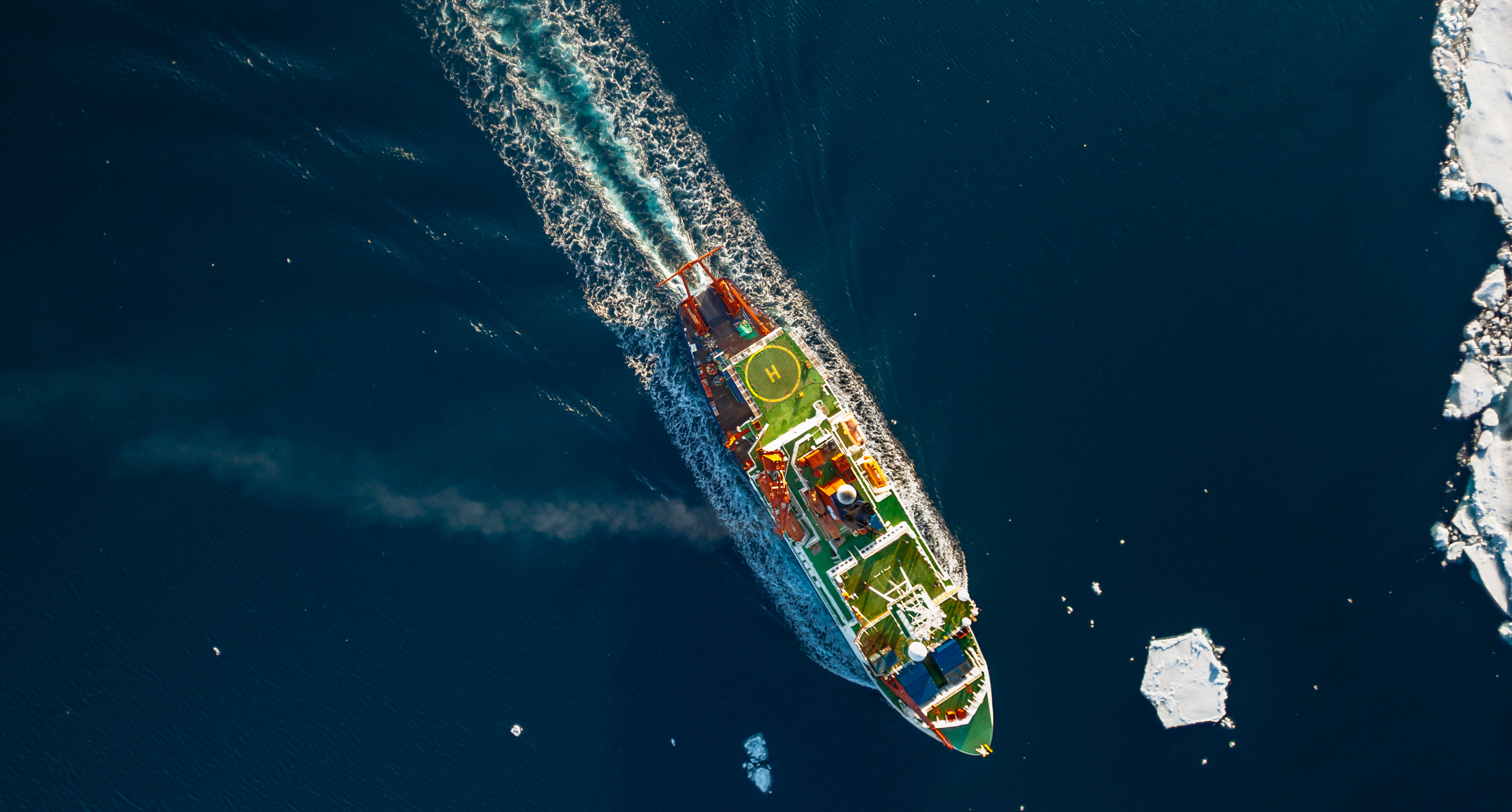 Reederei F. Laeisz – Hamburg June 2019
6
Leased Line c-Band coverage
MOSAiC
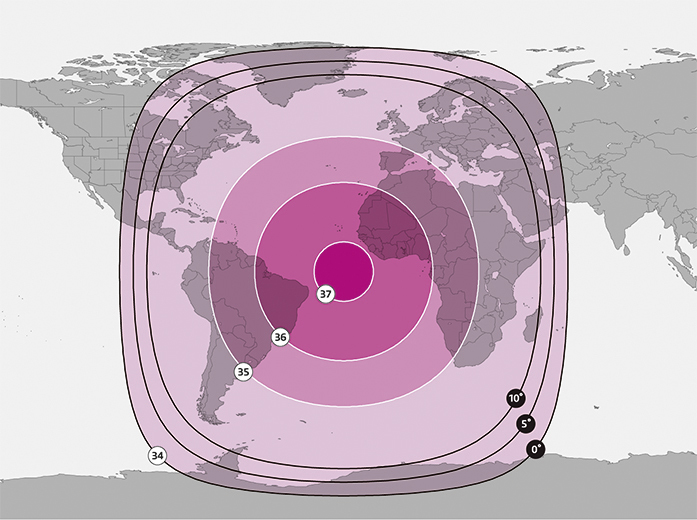 AWI
Antarctic StationNeumayer III
Reederei F. Laeisz – Hamburg June 2019
7
VSAT Ku-Band coverage
MOSAiC
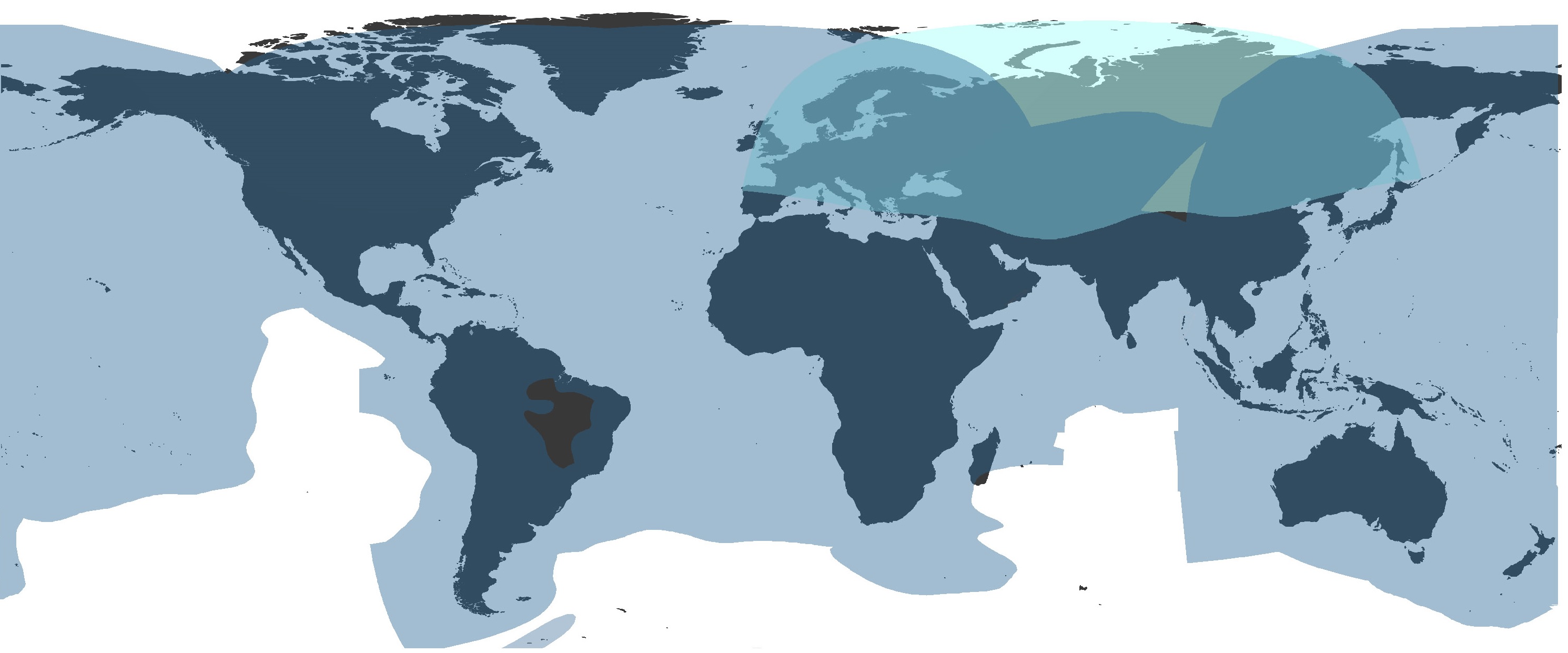 AWI
Antarctic StationNeumayer III
Reederei F. Laeisz – Hamburg June 2019
8
Kepler System
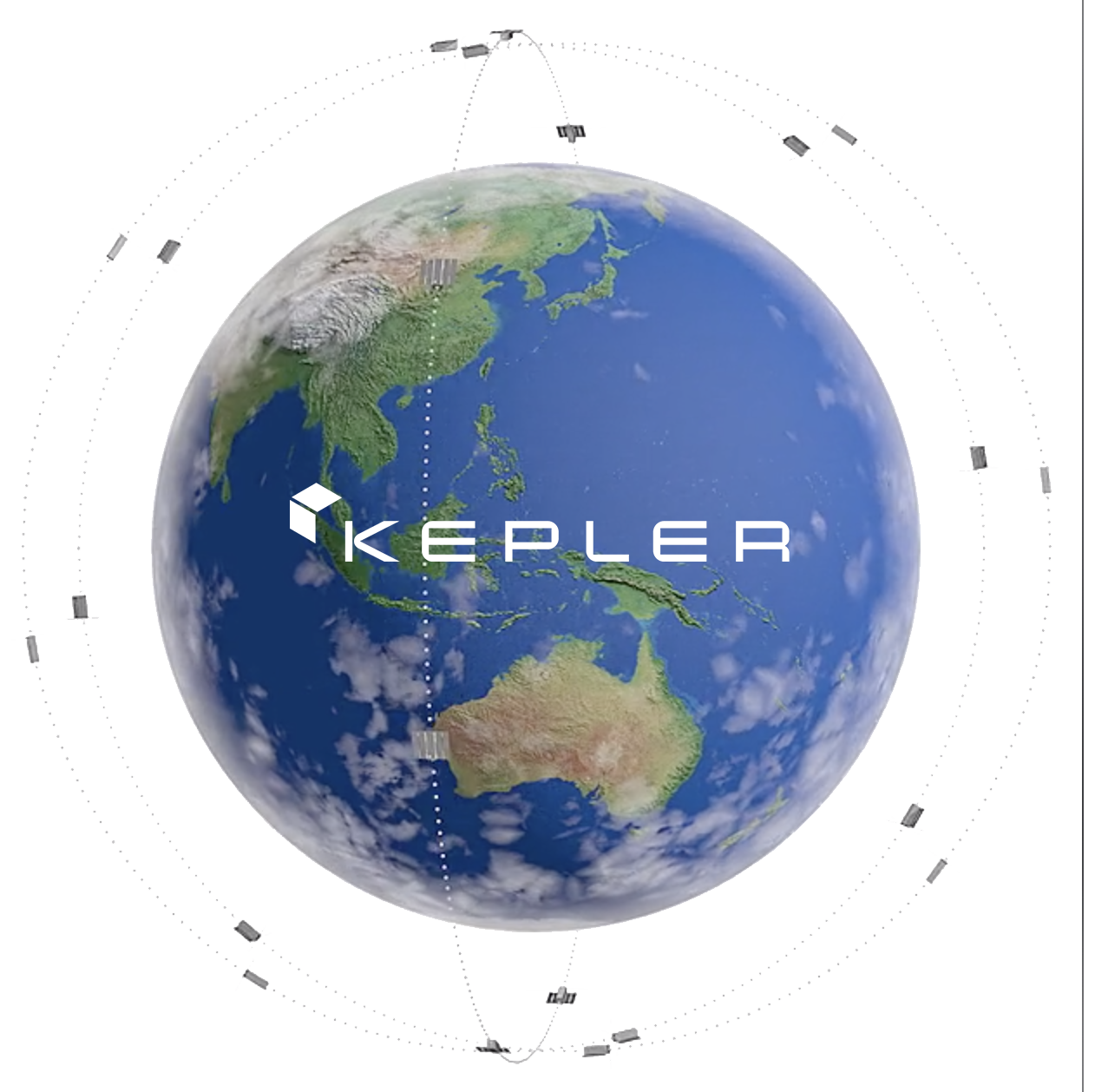 MOSAiC
Reederei F. Laeisz – Hamburg June 2019
9
Kepler Satellites
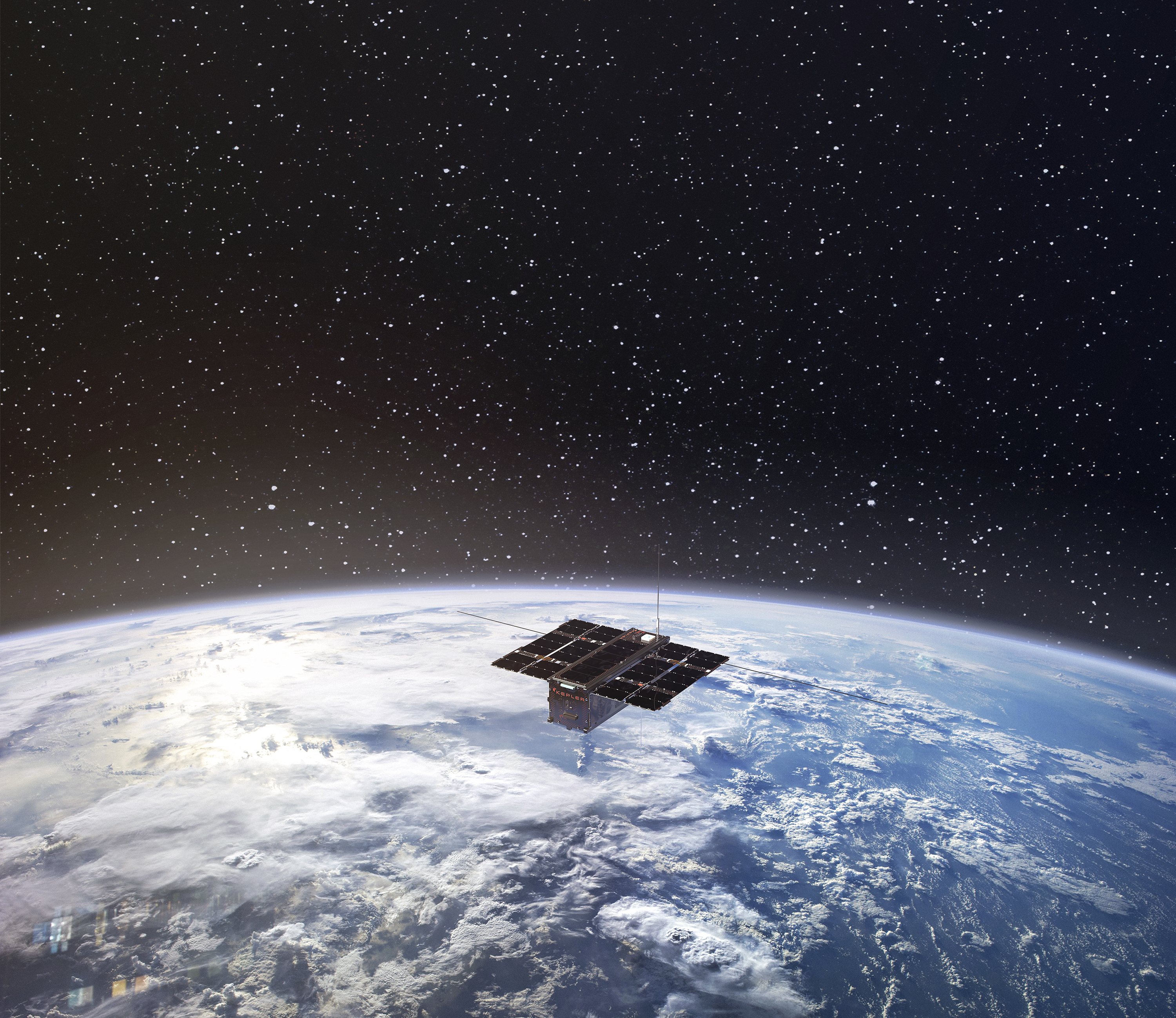 2 Satellites in orbit (June 2019)
Altitude 575 km
140 satellites planned
5 to 10 minutes visibility per pass
Up- and download up to 100 Mbit/s with Cobham 9711 antenna
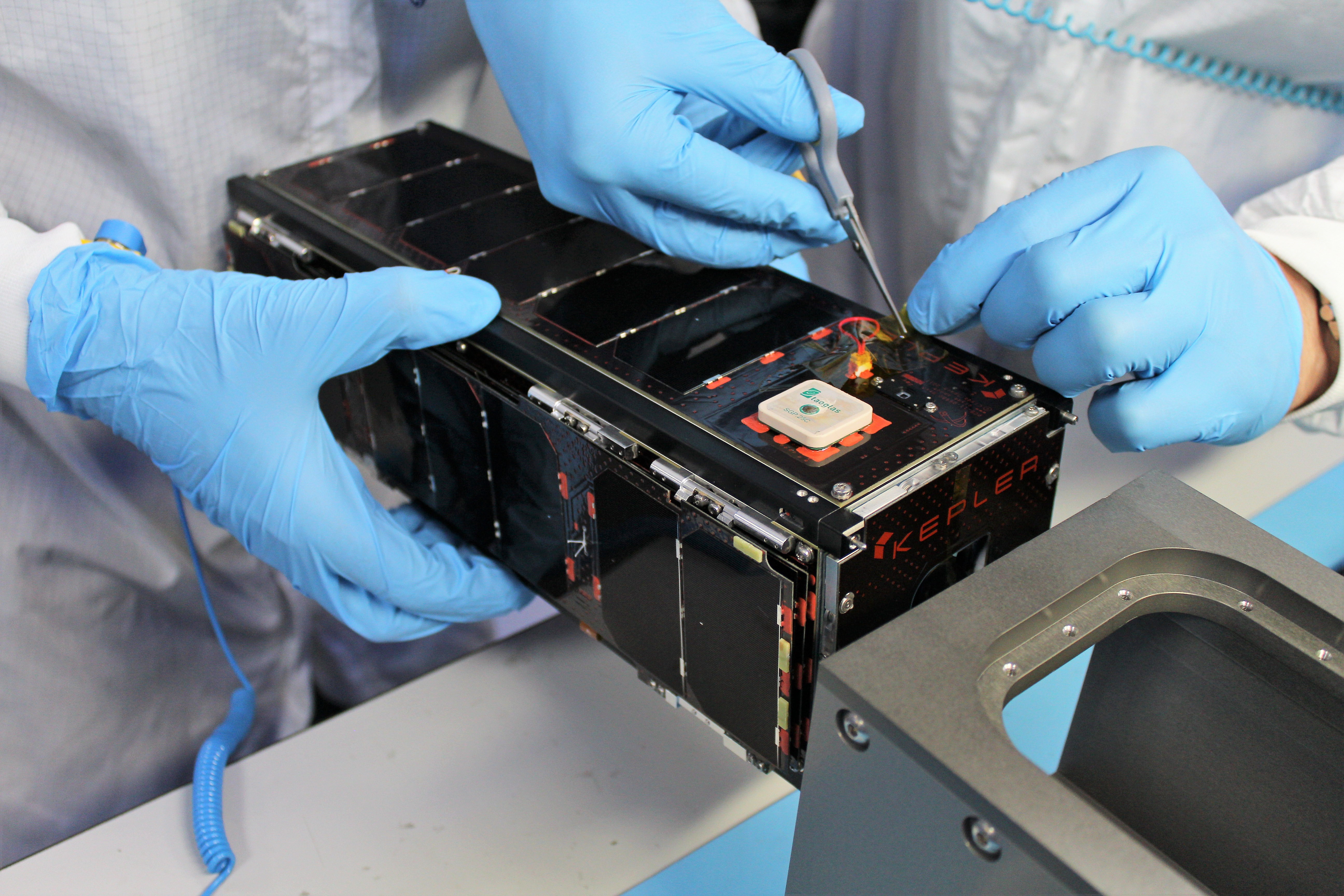 Reederei F. Laeisz – Hamburg June 2019
10
RV Polarstern
Typical use on board:
Scientific Data
Ice charts
Public outreach: pictures, videos, blogs
Video streams, both ways
E-Mail
Social Media
Browsing the Internet
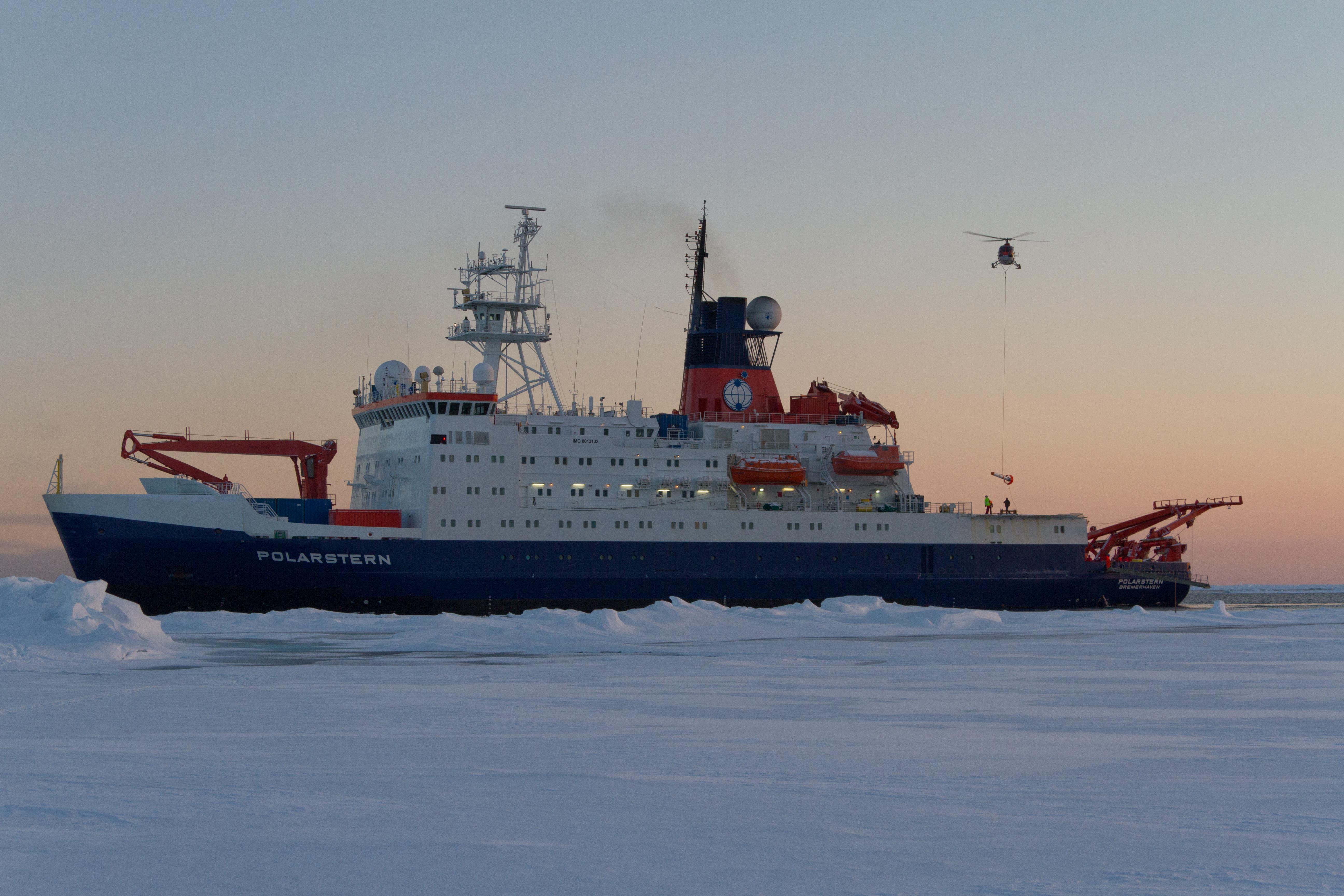 Reederei F. Laeisz – Hamburg June 2019
11
Iridium-Certus Usage in Antarctica (two days !)
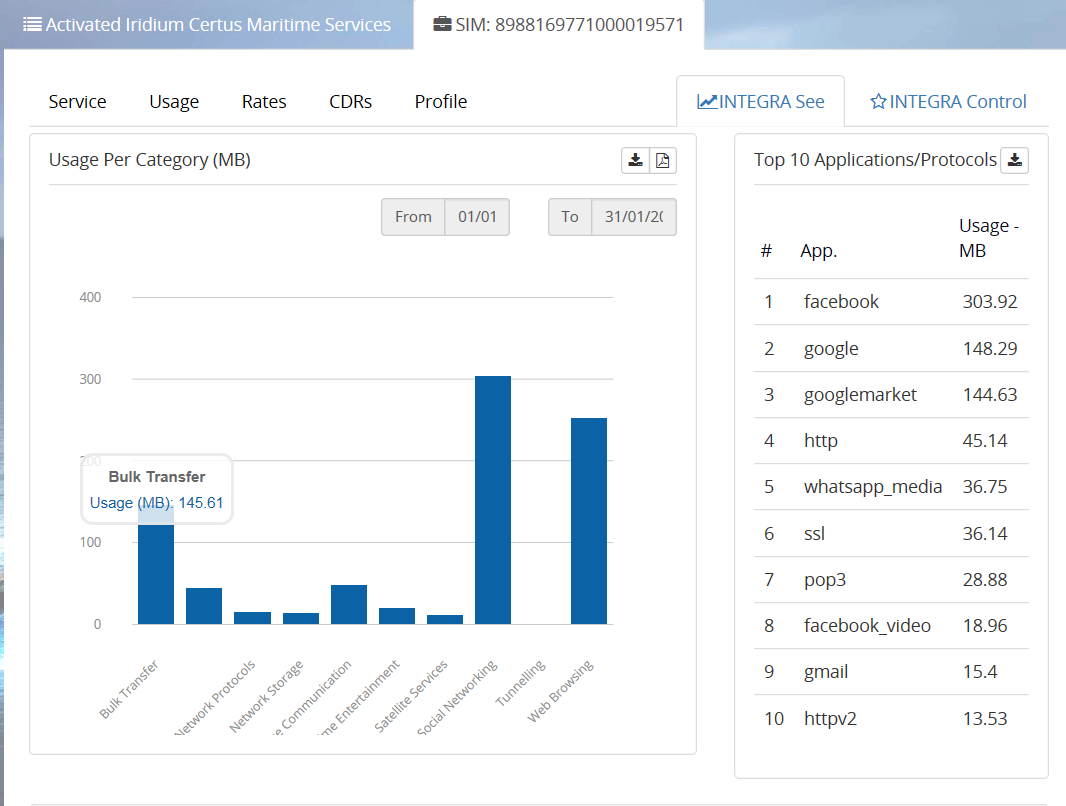 Reederei F. Laeisz – Hamburg June 2019
12
Typical data usage:
Family of my colleague J.R. (2 adults and two teenaged kids)Speed: 100 Mbit/s Down, 40 Mbit/s UpData: 150 – 200 GB / month
Polarstern in norther arctic water with two iridium pilot in 2017(50 Crew and 50 Scientists)Speed: 2 x 0.128 Mbit/s Data: 2 x 5GB / month = 10GB
Polarstern Leased line(50 Crew and 50 Scientists)Speed: 1Mbit/s Down and upData: approx. 100GB / month
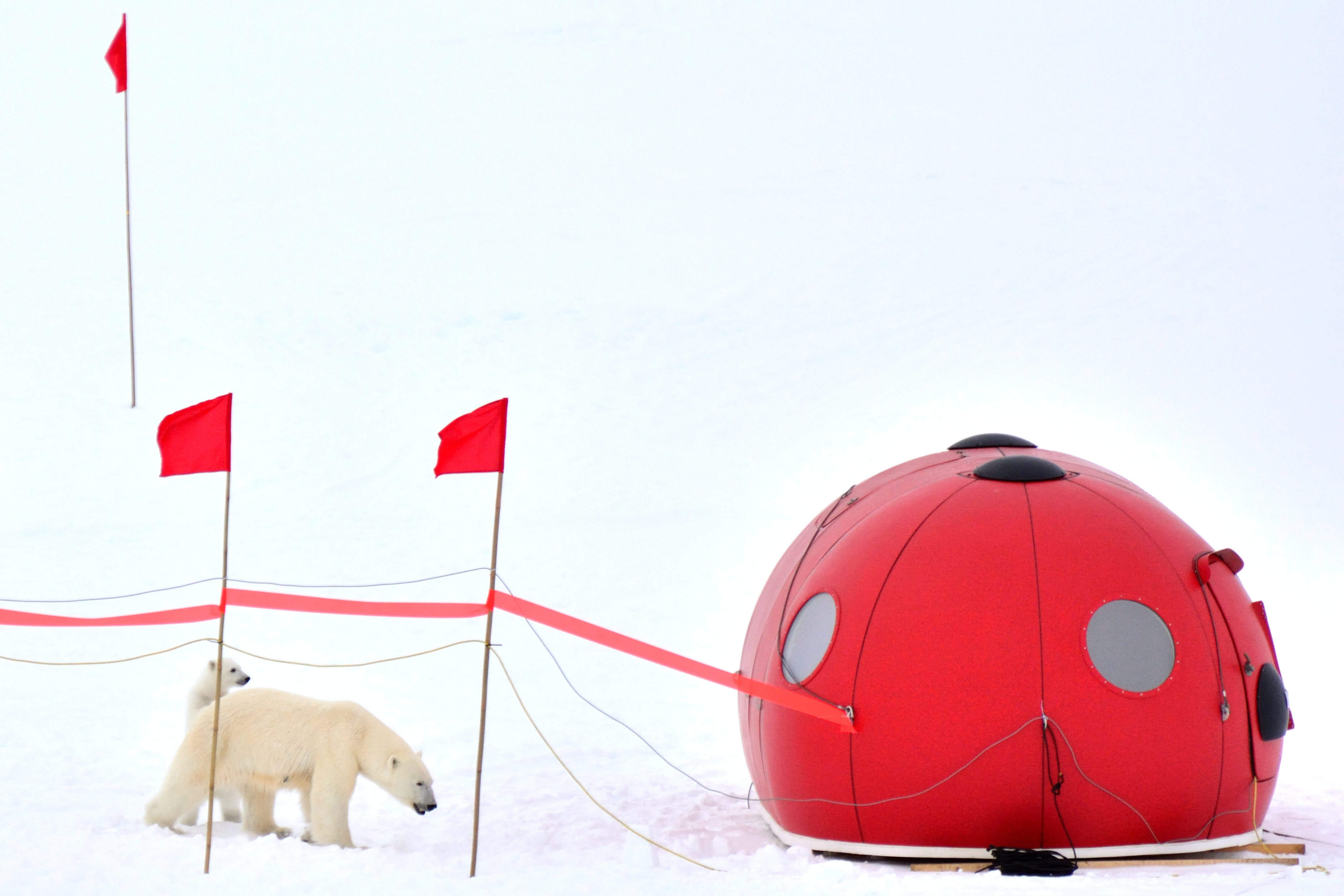 MOSAiC
3 x Iridium Certus 10GB / month
Keppler Mass Data ??GB /day
Reederei F. Laeisz – Hamburg June 2019
13
Reederei F. Laeisz
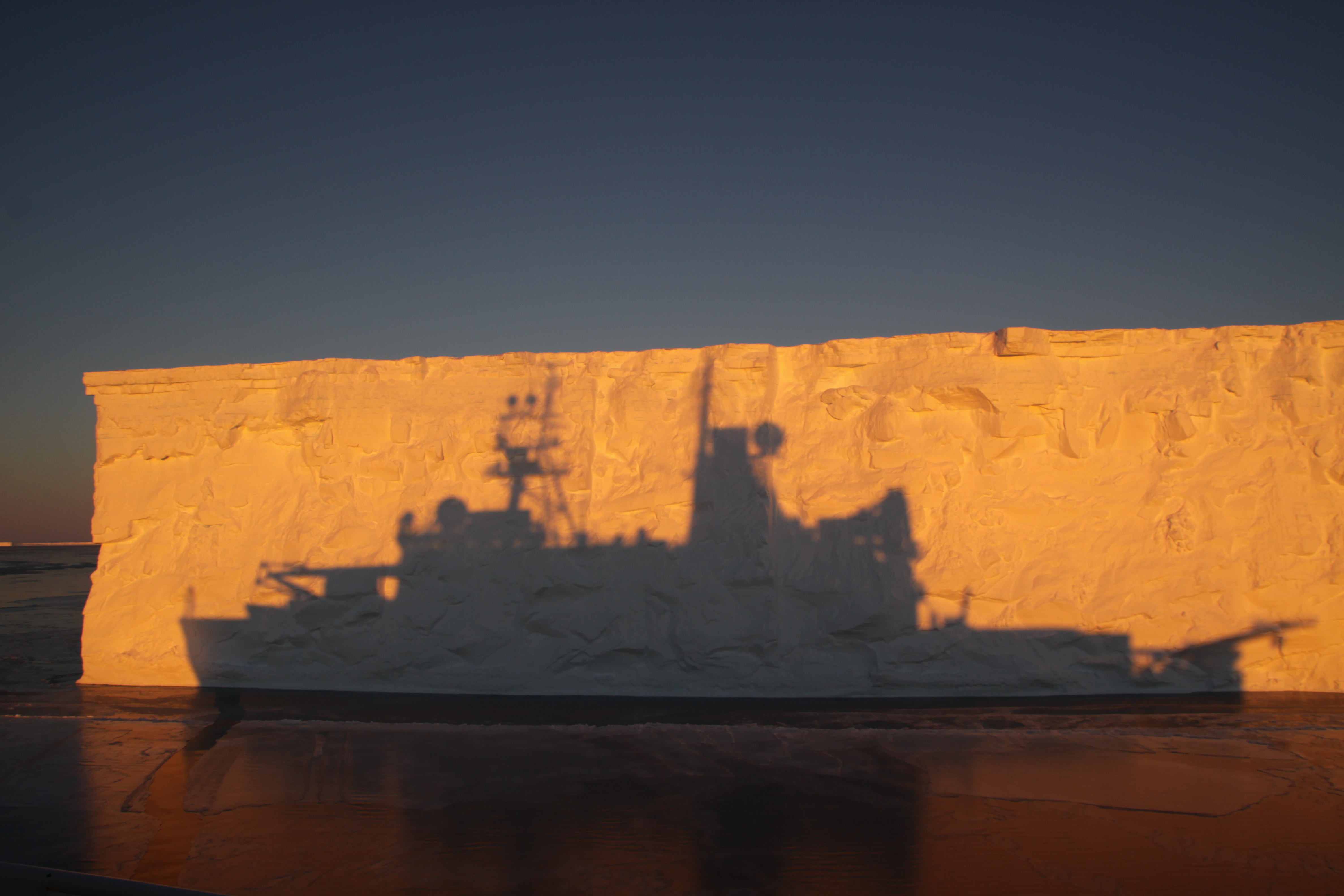 Thank you
for yourAttention
Reederei F. Laeisz – Hamburg June 2019
14